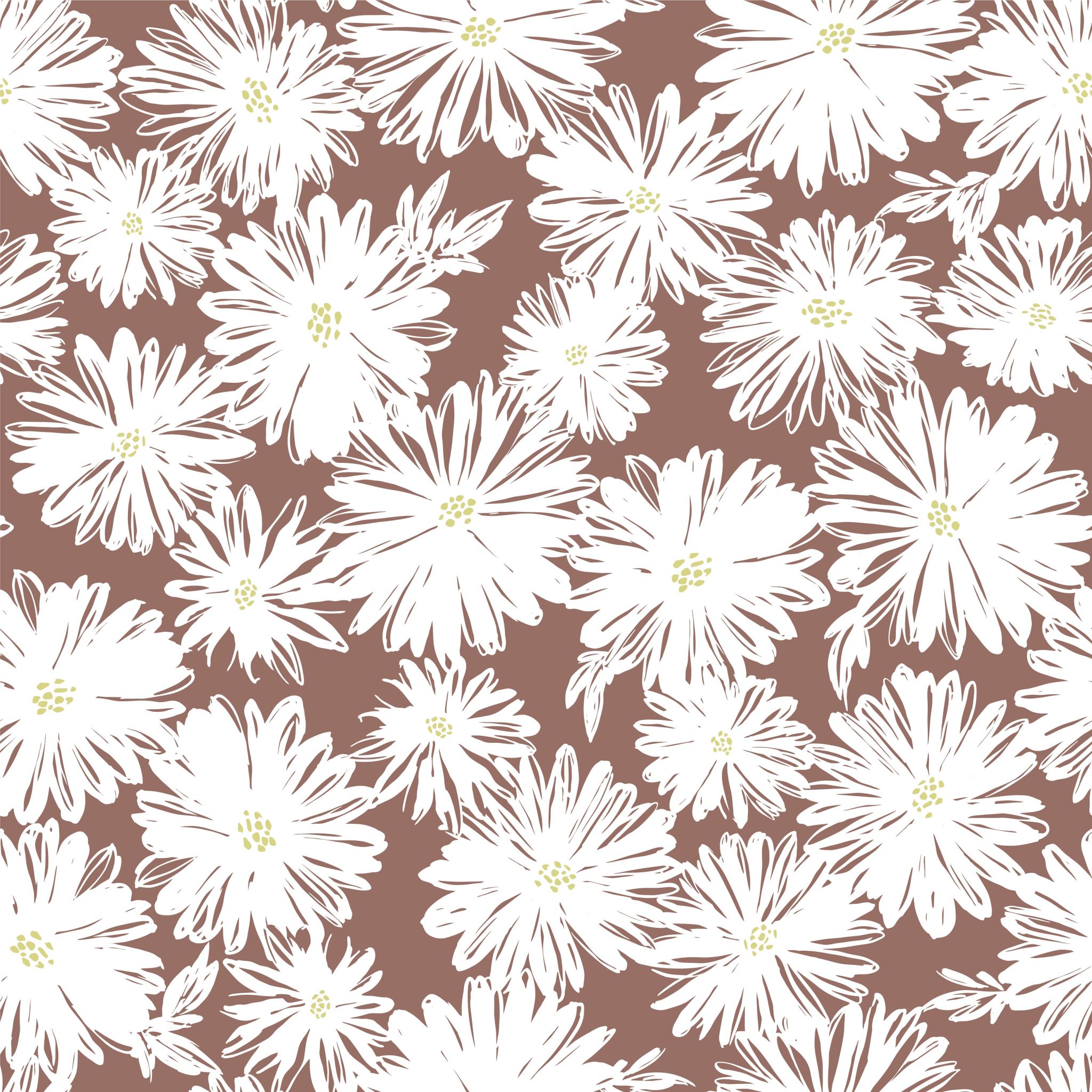 Hvad er ressourceforløb for en størrelse og batter det noget?
Maria Benavente Rasmussen
Antropolog og afdelingsleder
En individuel og helhedsorienteret indsats der skal hjælpe   
sårbare og udsatte personer videre i livet og ind på arbejds markedet.

Ressourceforløb er et tilbud til personer, der er i risiko for at få tilkendt førtidspension.
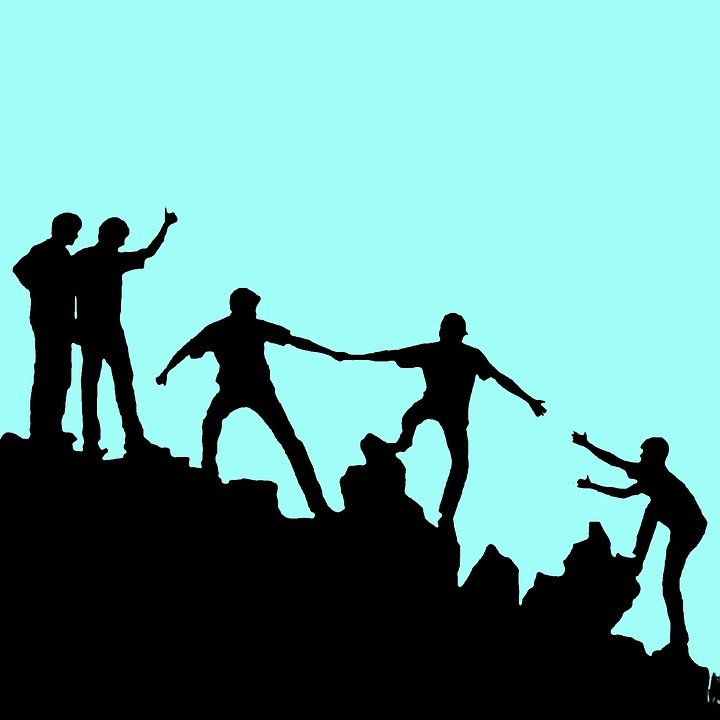 Hvad kan og skal et ressourceforløb? 



 Den enkeltes mål i forhold til arbejde og uddannelse er styrende for, hvilke aktiviteter der sættes i gang. 
Indsatsen skal være tværfaglig og sammenhængende  og skal hjælpe personen på vej mod job eller uddannelse.
•Ressourceforløbene vil ofte bestå af både:

-  Beskæftigelsestilbud
 - Sociale tilbud
 - Sundhedsmæssige tilbud
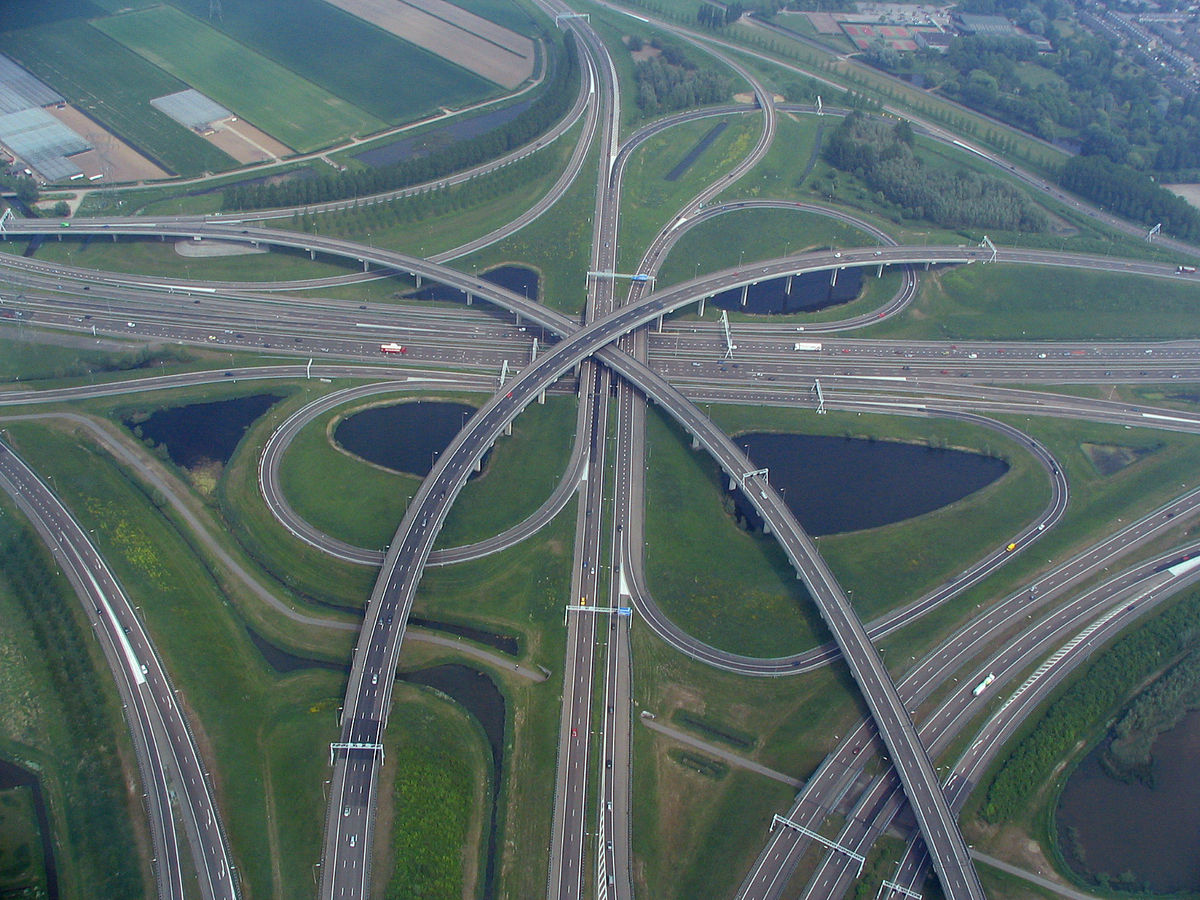 Koordinerende sagsbehandler og eksterne aktøre skal sikre at alle delplaner hænger sammen og understøtter hinanden.
Personen får én gennemgående og koordinerende sagsbehandler, som skal hjælpe personen igennem ressourceforløbet. Sagsbehandleren har ansvaret for at varetage personens sag på tværs af sektorer og lovgivningsområder.

Et ressourceforløb kan vare fra ét til fem år og skal i form, indhold og varighed tilpasses den enkeltes mål og behov.

Det er kommunernes tværfaglige rehabiliteringsteam, som bl.a. behandler sager om ressourceforløb.
Handicapkompenserende ordninger
De handicapkompenserende ordninger kan understøtte, at borgere med handicap opnår og fastholdes i beskæftigelse.

 - Personlig assistance
Personlig assistance er en mulighed for støtte, til personer med funktionsnedsættelse der møder barrierer i forbindelse med job, uddannelse eller deltagelse i tilbud.

 - Hjælpemidler
Personer med funktionsnedsættelse kan få bevilget hjælpemidler, hvis funktionsnedsættelsen medfører barrierer i forbindelse med et job, uddannelse eller ved deltagelse i tilbud efter lov om en aktiv beskæftigelsesindsats.

 - Fortrinsadgang
Fortrinsadgang for personer med handicap giver mulighed for at komme til jobsamtale ved opslåede stillinger i det offentlige, herunder udstedelse af taxibevillinger, stadepladser mv.

 - Løntilskud til nyuddannede (isbryderordningen)
Nyuddannede med handicap har mulighed for at komme i en særlig form for løntilskud: Isbryderordningen.

 - Mentorordning
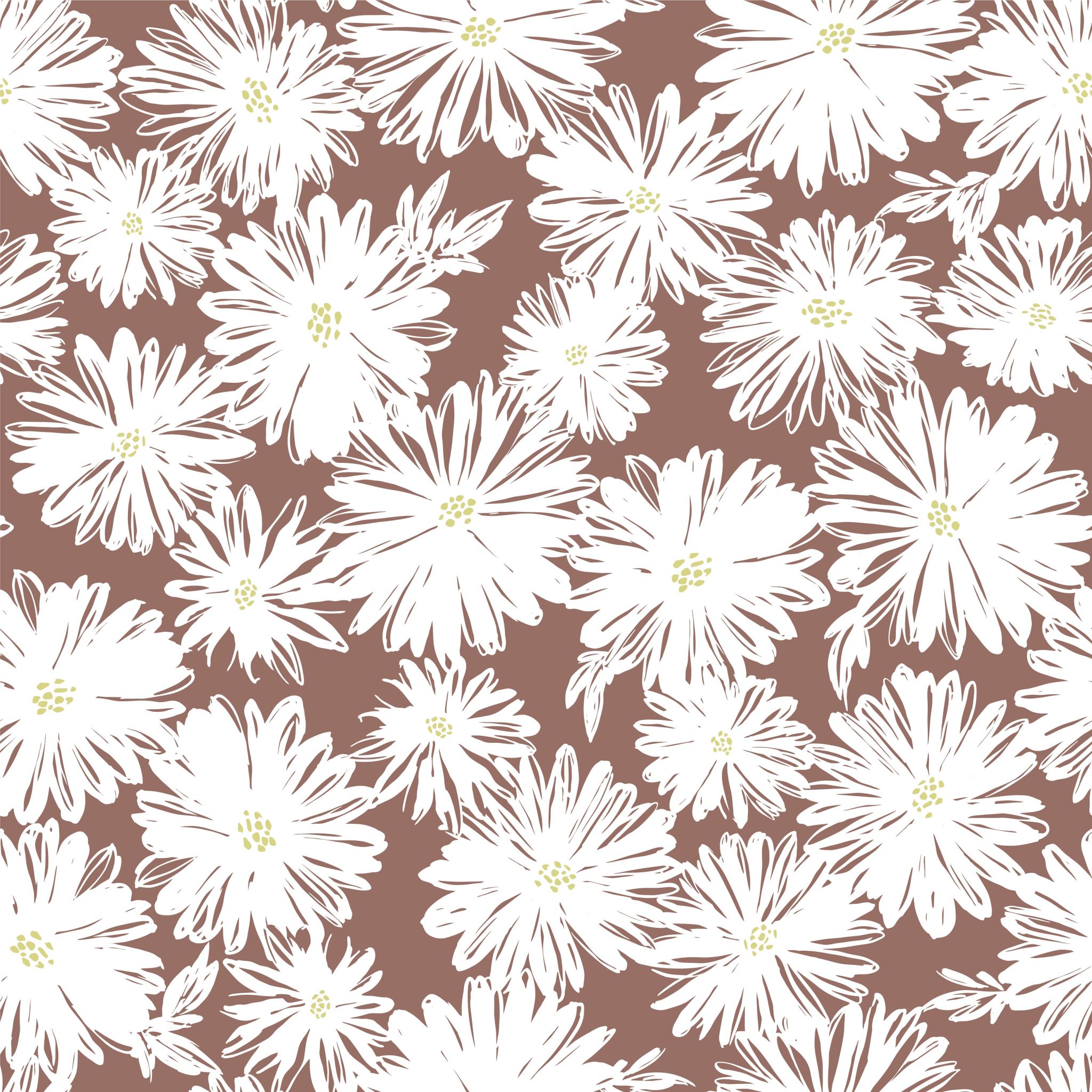 Udover de handicapkompenserende ordninger kan også andre ordninger være relevante for personer medfunktionsnedsættelse.
Fleksjob
Fastholdelsesfleksjob
Fleksjob på 10 timer eller derunder (minifleksjob)
Revalidering
Job med løntilskud for førtidspensionister
Mentor.
Hvad går forud for et fleksjob?
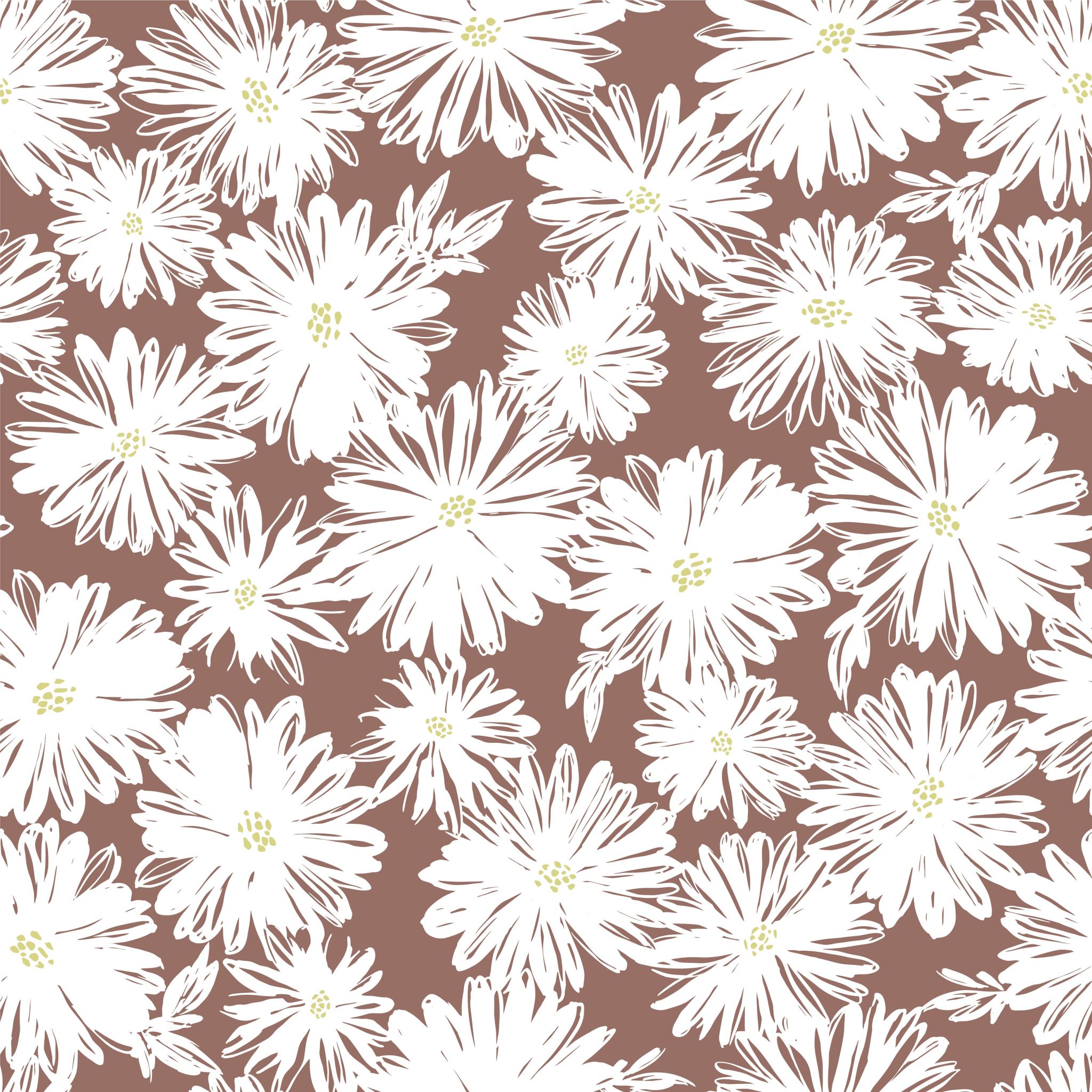 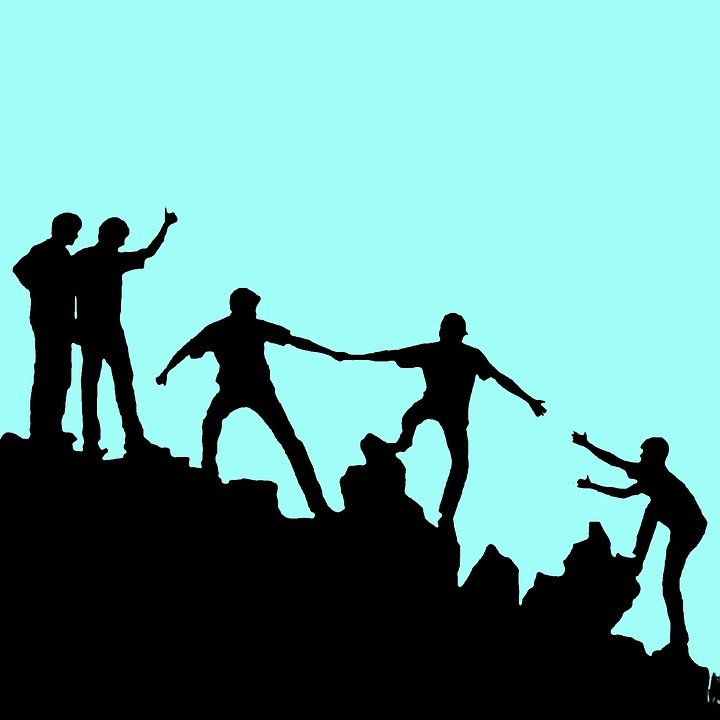 -  Praktikker:  med henblik på at afklare arbejdsevne

 - Lægelig udredning

 - Socialfaglig afklaring
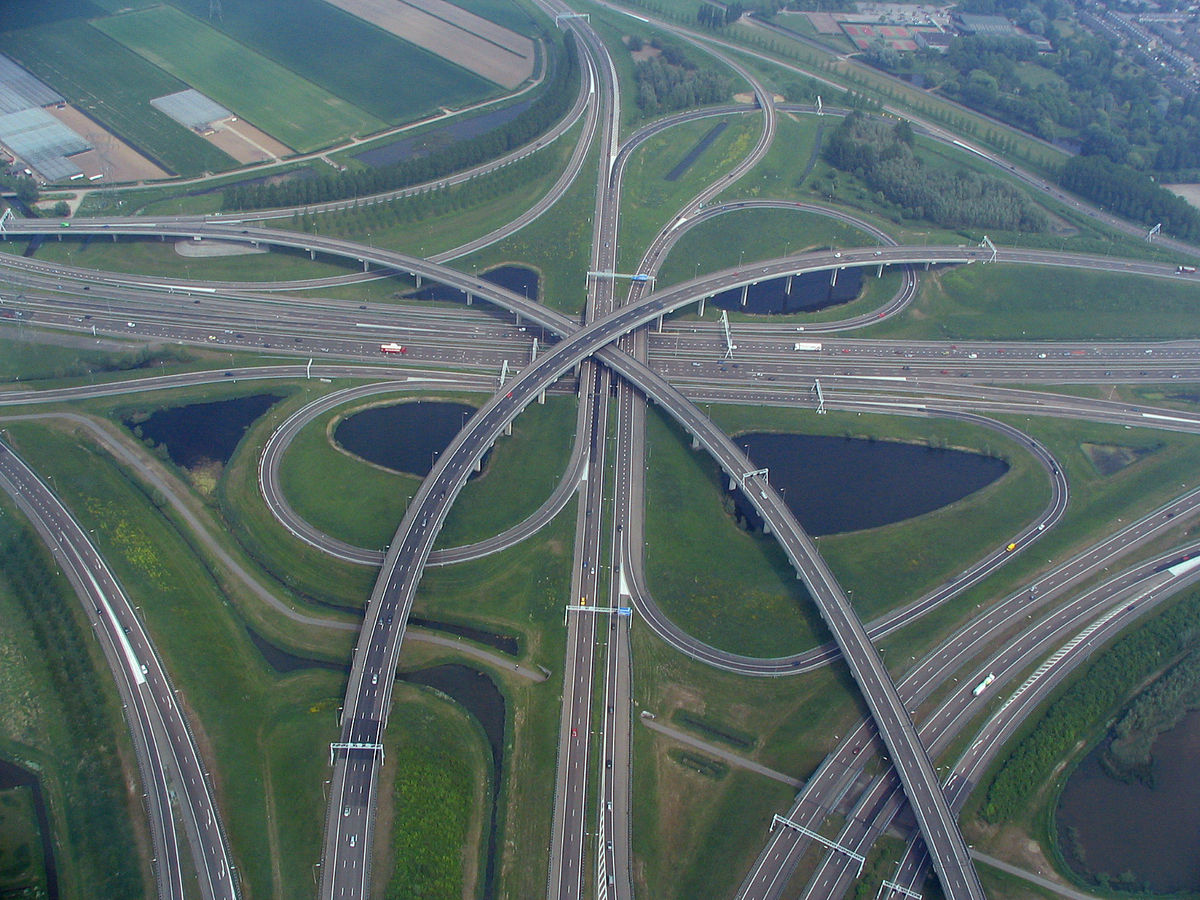 Opsummering 

•Borgerens mål er styrende for indsatsen

 •En helt konkret, individuel og koordineret indsats

 •Fokus på Det Hele Liv

 •Hele verden er potentiel samarbejdspartner

  •Alle har værdi og ønsker at være en del af et fællesskab
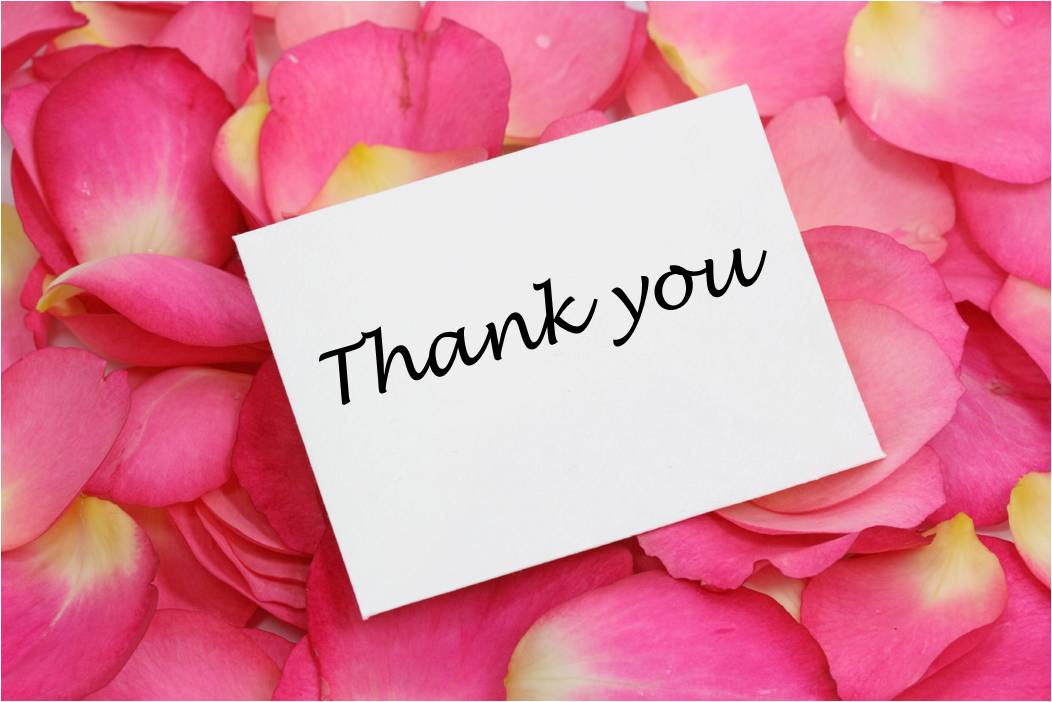 This Photo by Unknown author is licensed under CC BY-NC-ND.